Дорога к доброму здоровью…
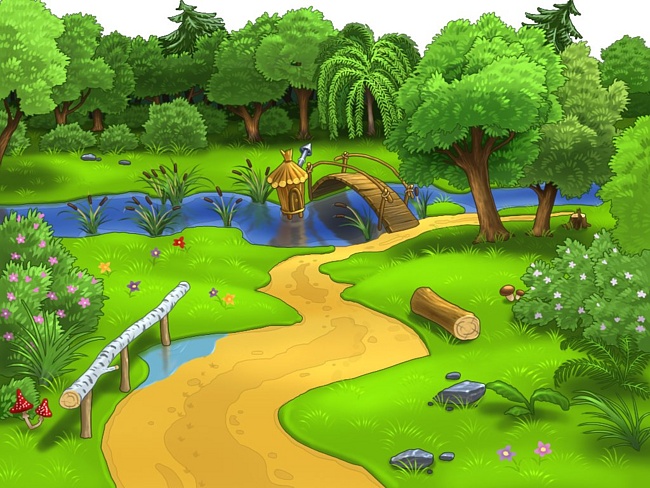 Каждый из нас выбирает себе дорогу в жизни сам. Самое главное-эта дорога должна быть ровной, гладкой и вести нас к светлому, радостному и доброму. Одной из таких дорог является дорога к Здоровью. Дорога, которая у одних вызывает добрые чувства, а другие про неё забывают…
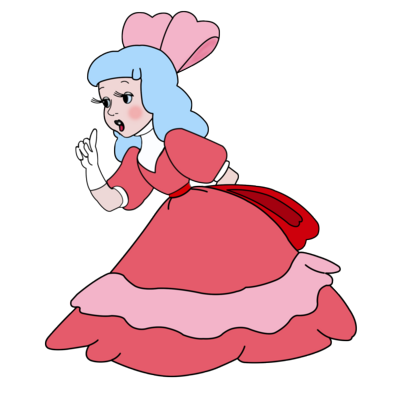 А какую дорогу выбираешь ты? Решать, конечно ,тебе!
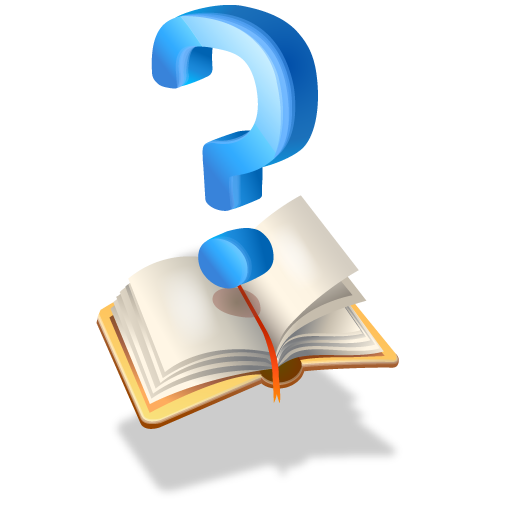 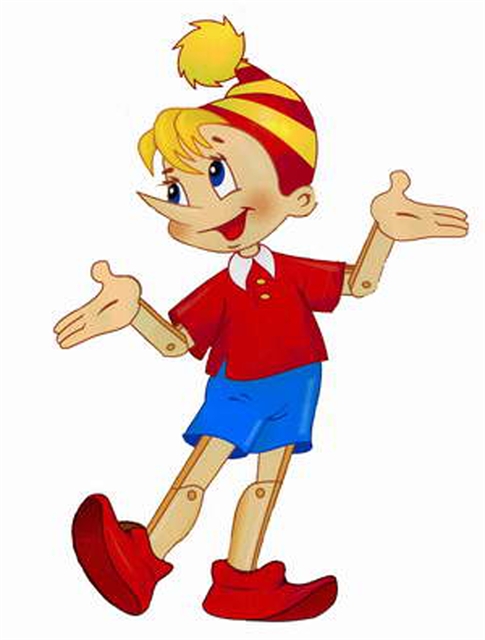 Мы идём дорогой здоровья! Ты с нами?
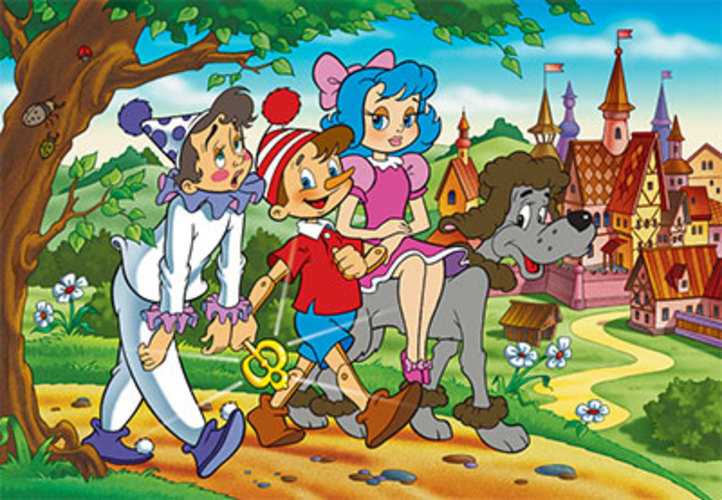 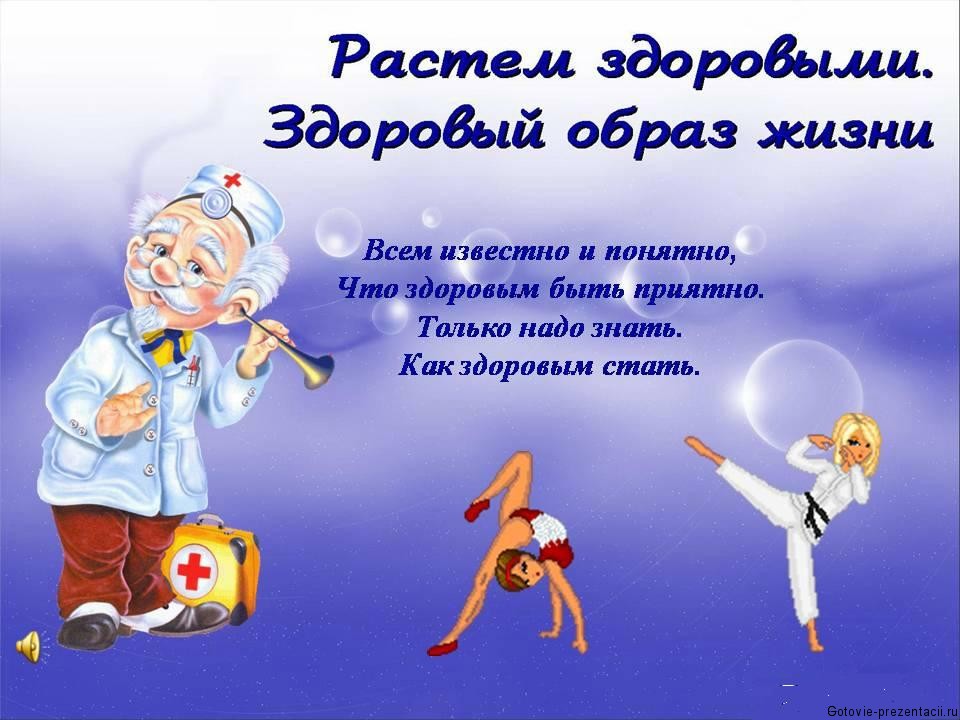 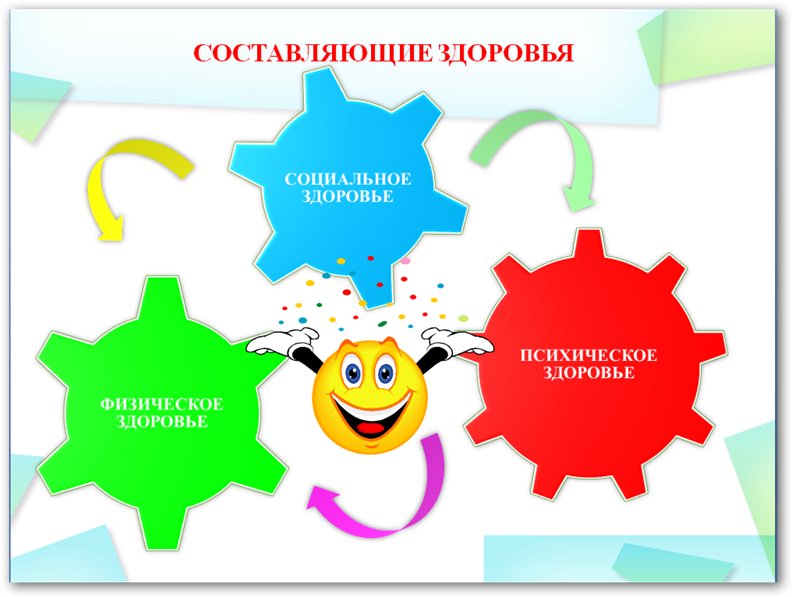 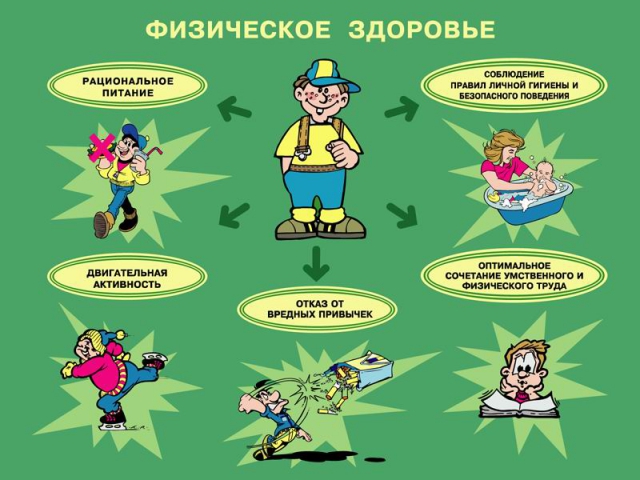 Здоровая пища-залог хорошего самочувствия!
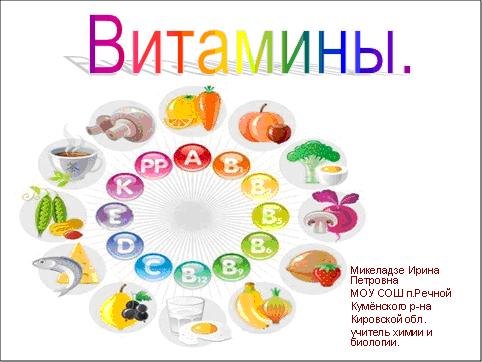 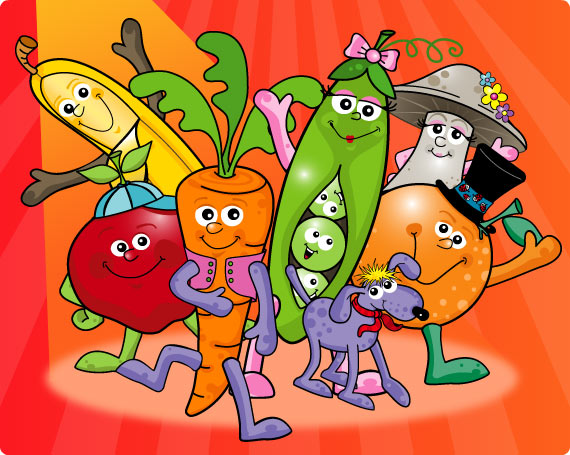 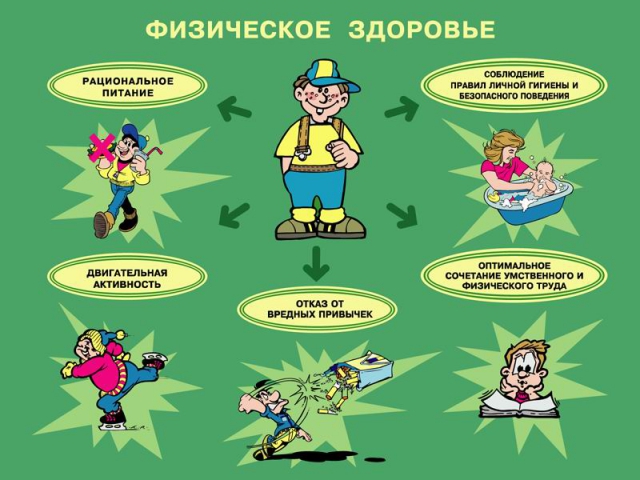 Физкультура и спорт должны стать твоими добрыми друзьями!
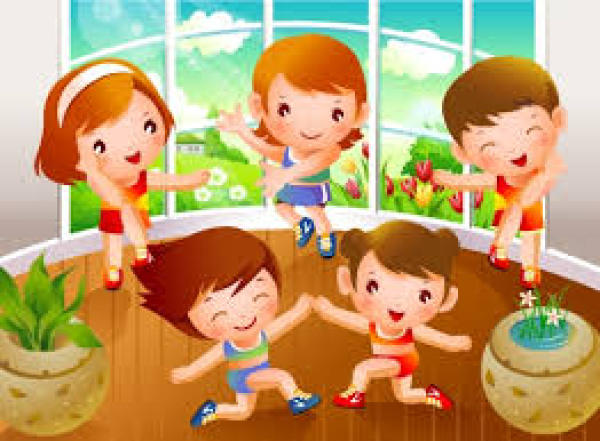 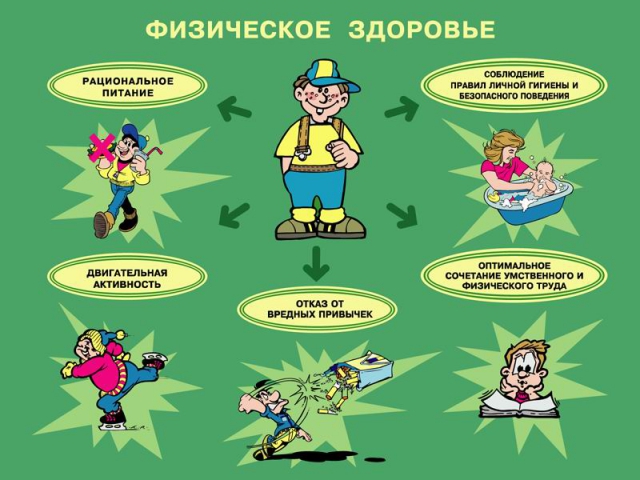 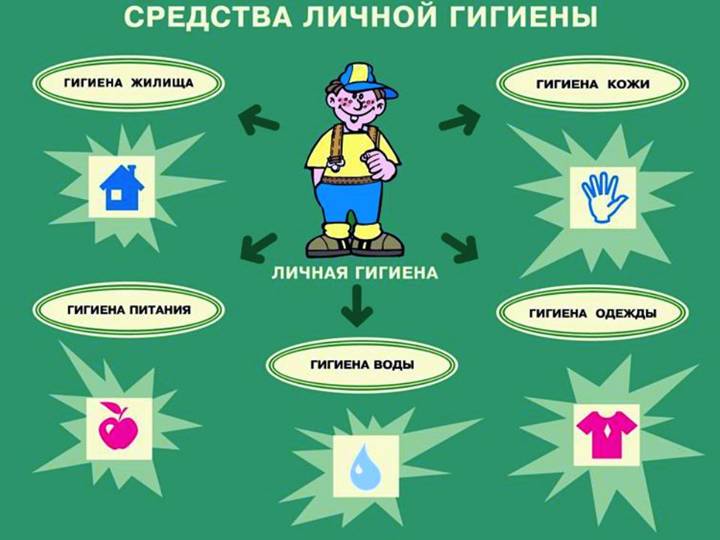 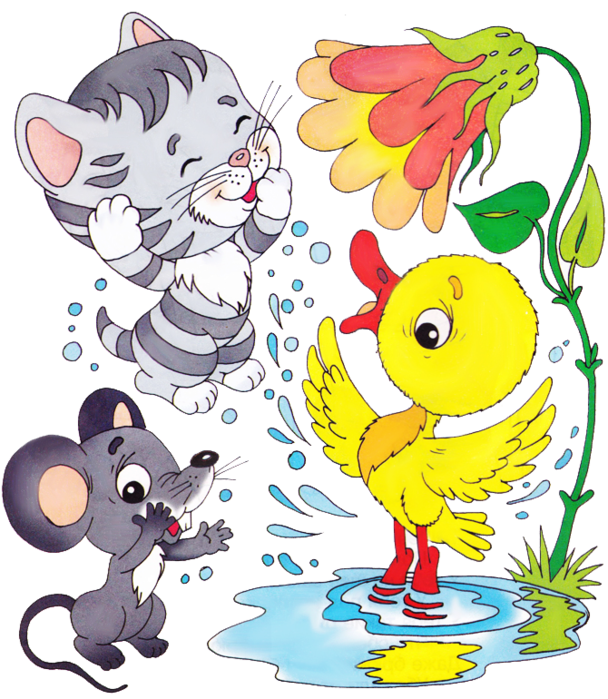 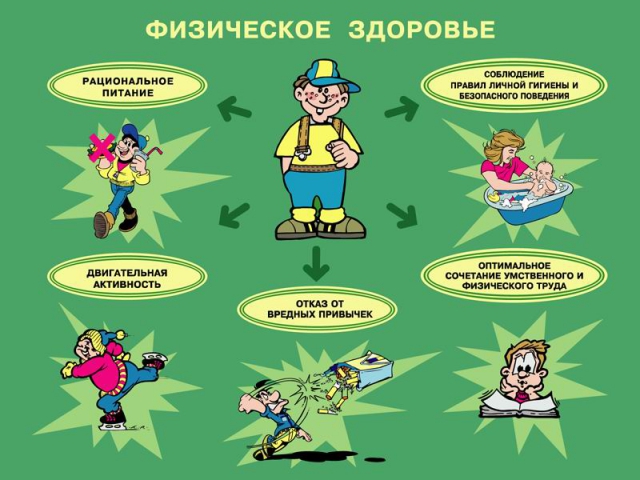 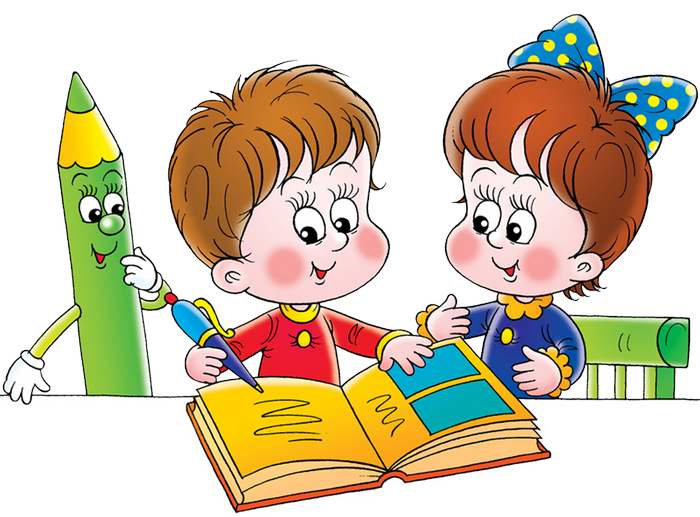 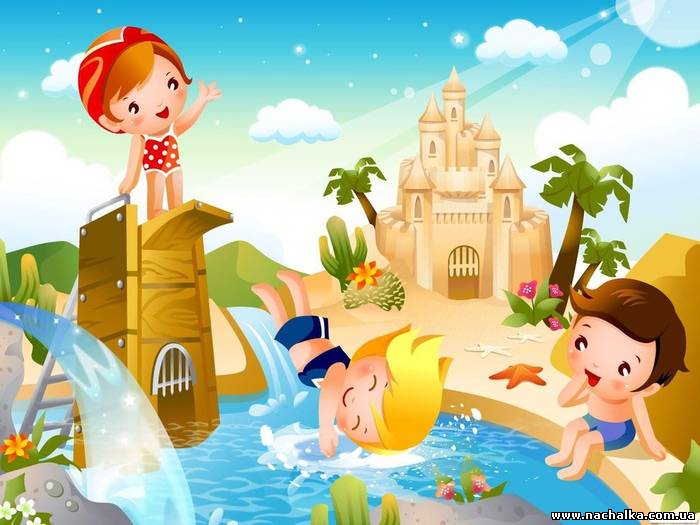 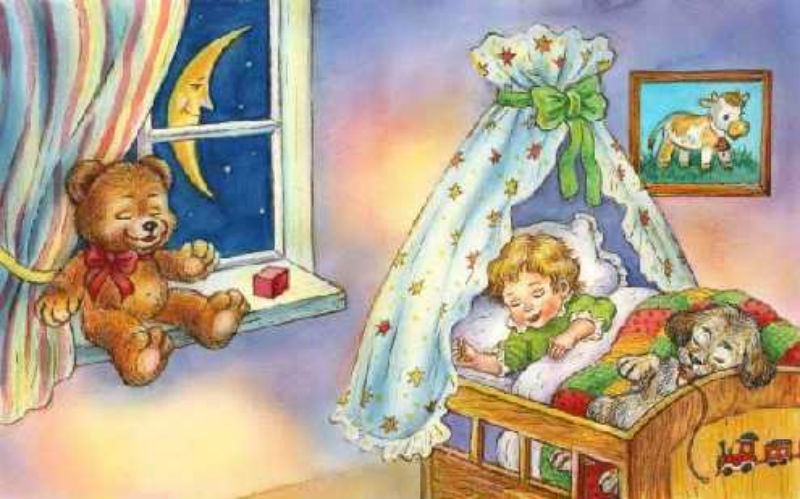 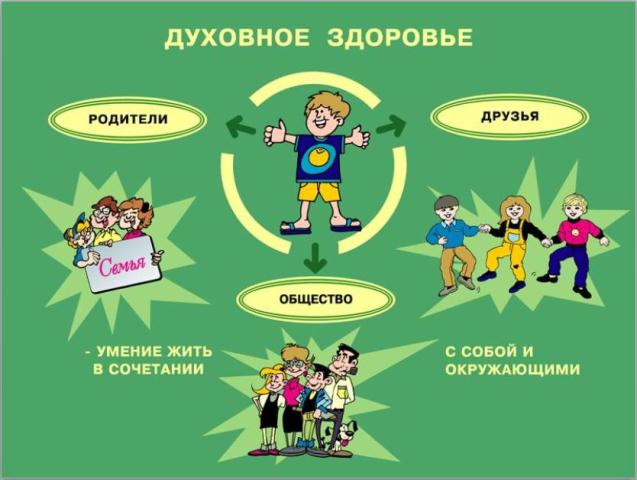 Помни! Твоё здоровье –в твоих руках! Никто, кроме тебя не сможет сберечь его!
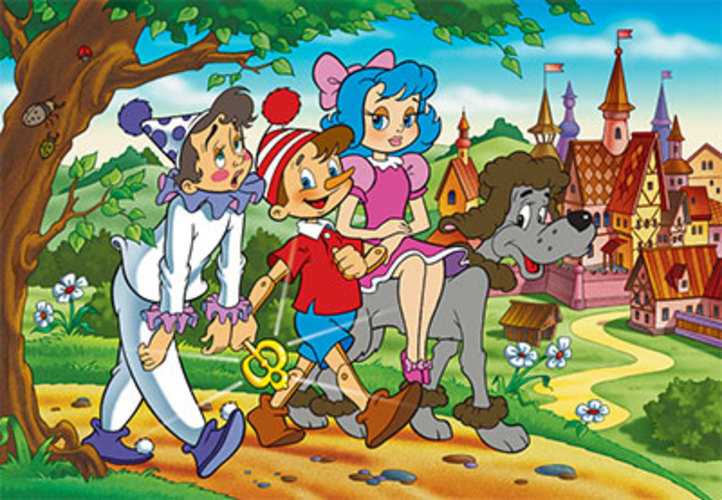 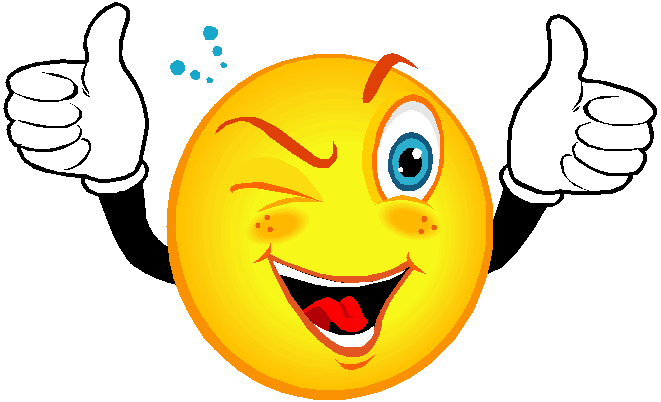